Eversource Gas and Eversource Gas of Massachusetts
In 2020 Columbia Gas transitioned to Eversource Gas, d/b/a Eversource Gas of Massachusetts (EGMA)
1
Before You Dig
Premark the site
Have a valid Dig Safe ticket
Wait for the ticket to be legal before excavation (72 hours)
The area of excavation is clearly listed on the ticket along with the excavator(s)
Reminder: Dig Safe tickets expire every 30 days
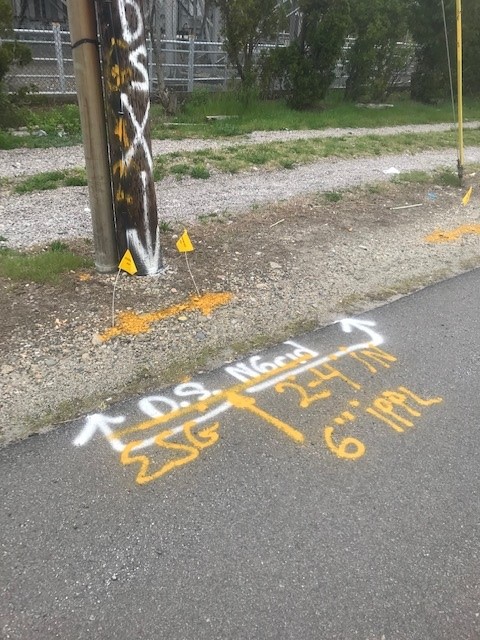 2
Safe Excavation Best Practices
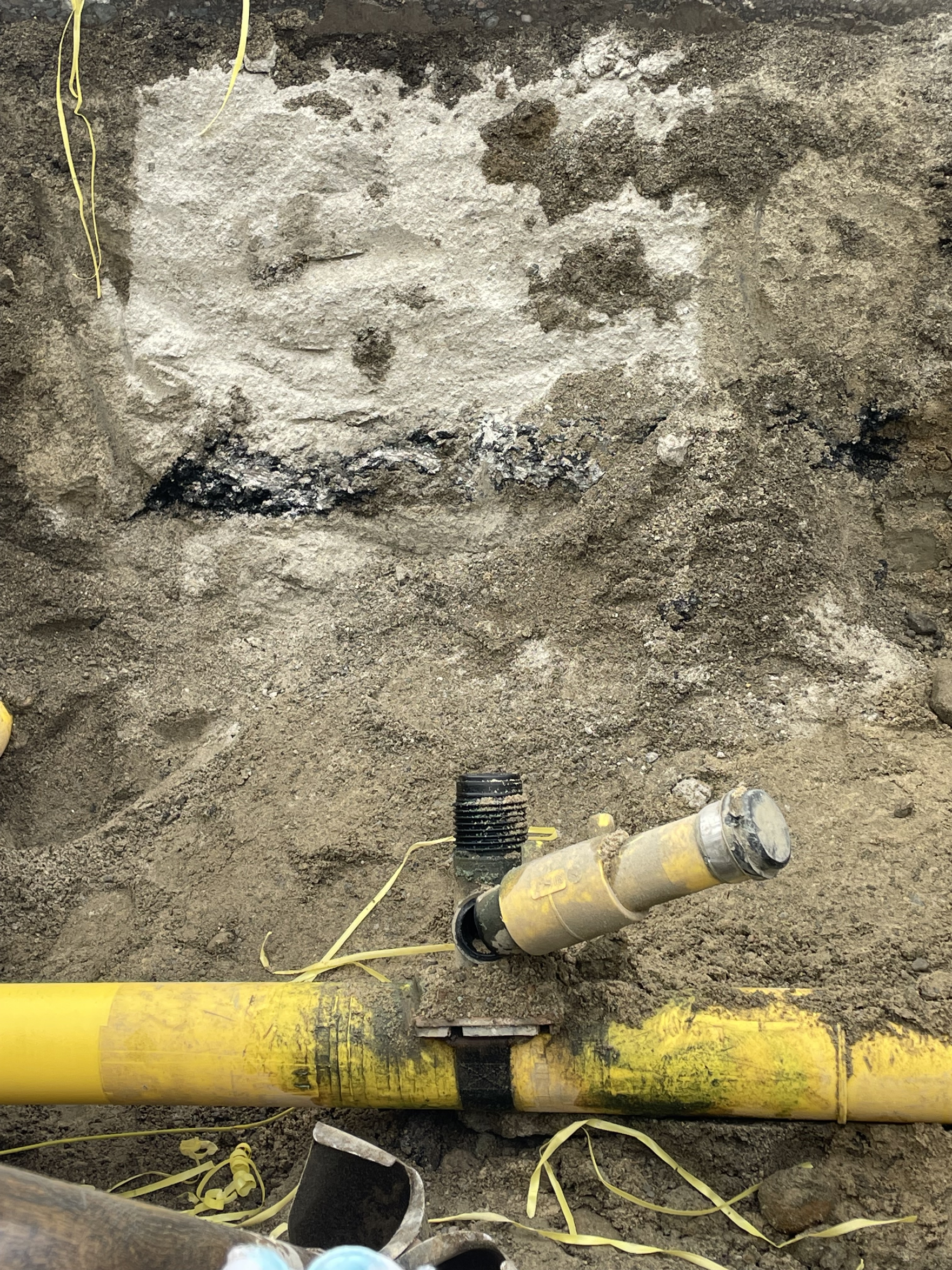 Review the job brief with all personnel and any potential hazards
Pay attention to any changes in direction that the facilities may take – not all facilities run in a straight line!
Don't put spoil piles over marks
Use a spotter
Protect the underground facility once it is exposed
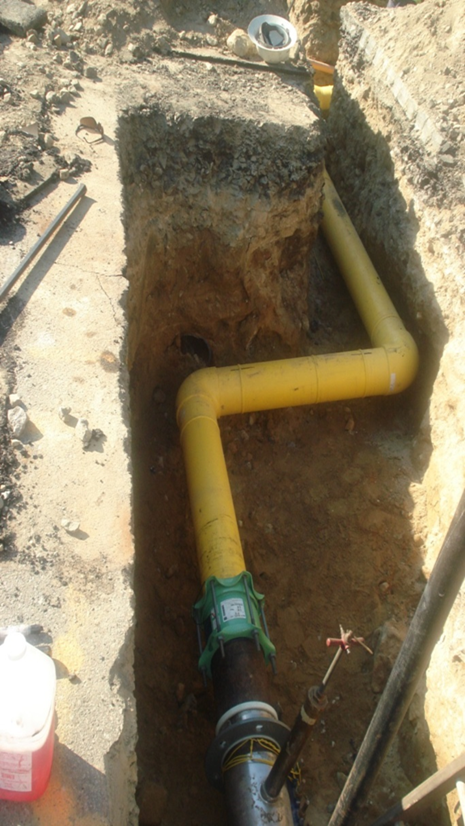 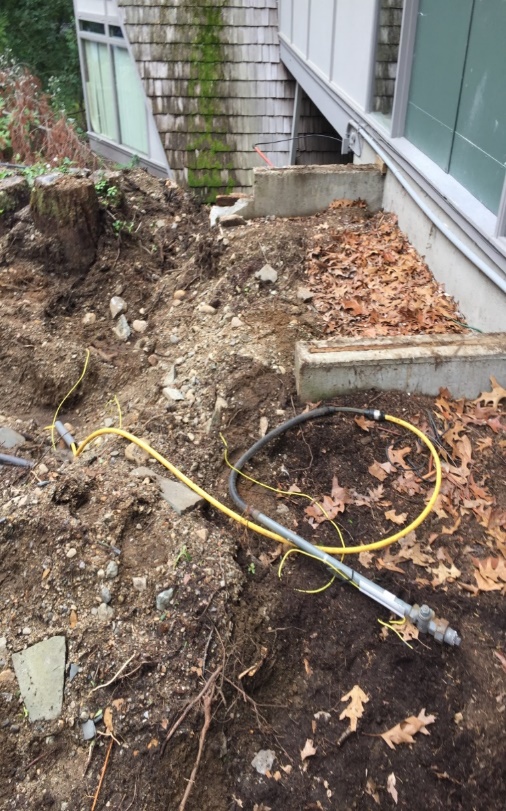 3
Tolerance Zone
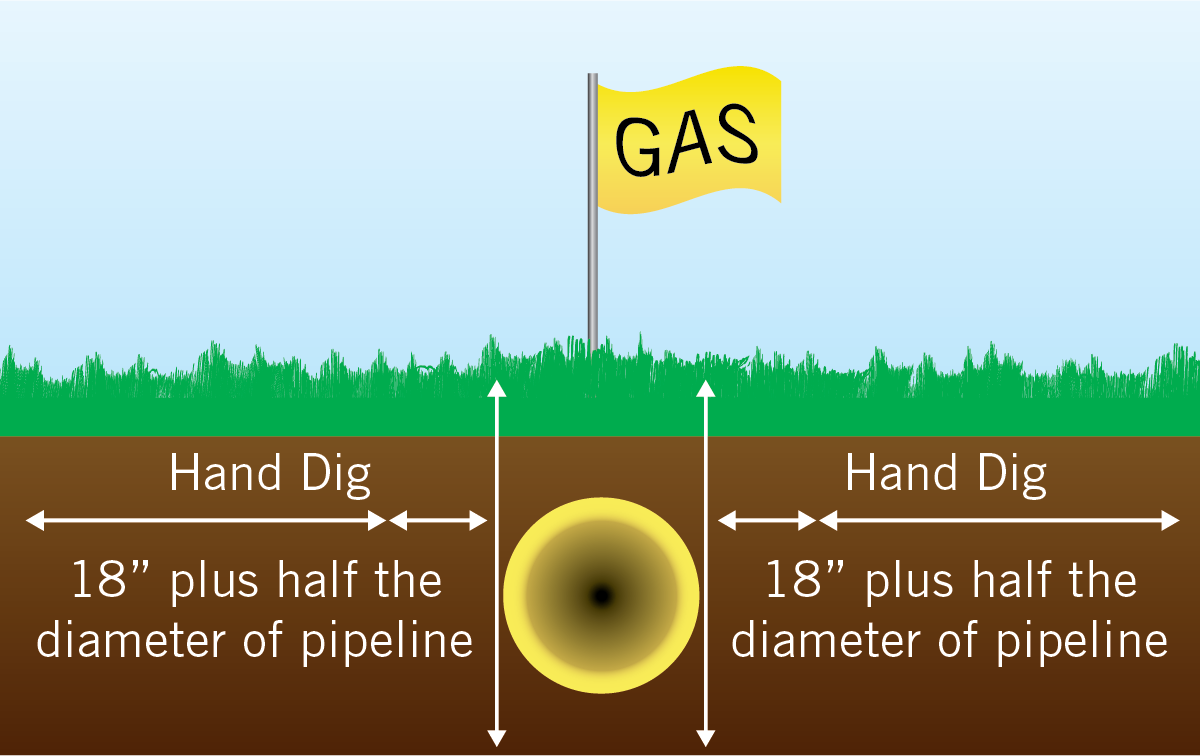 No mechanical means in tolerance zone
Hand dig, utilize air lance, vacuum truck
Protect facilities once they are exposed
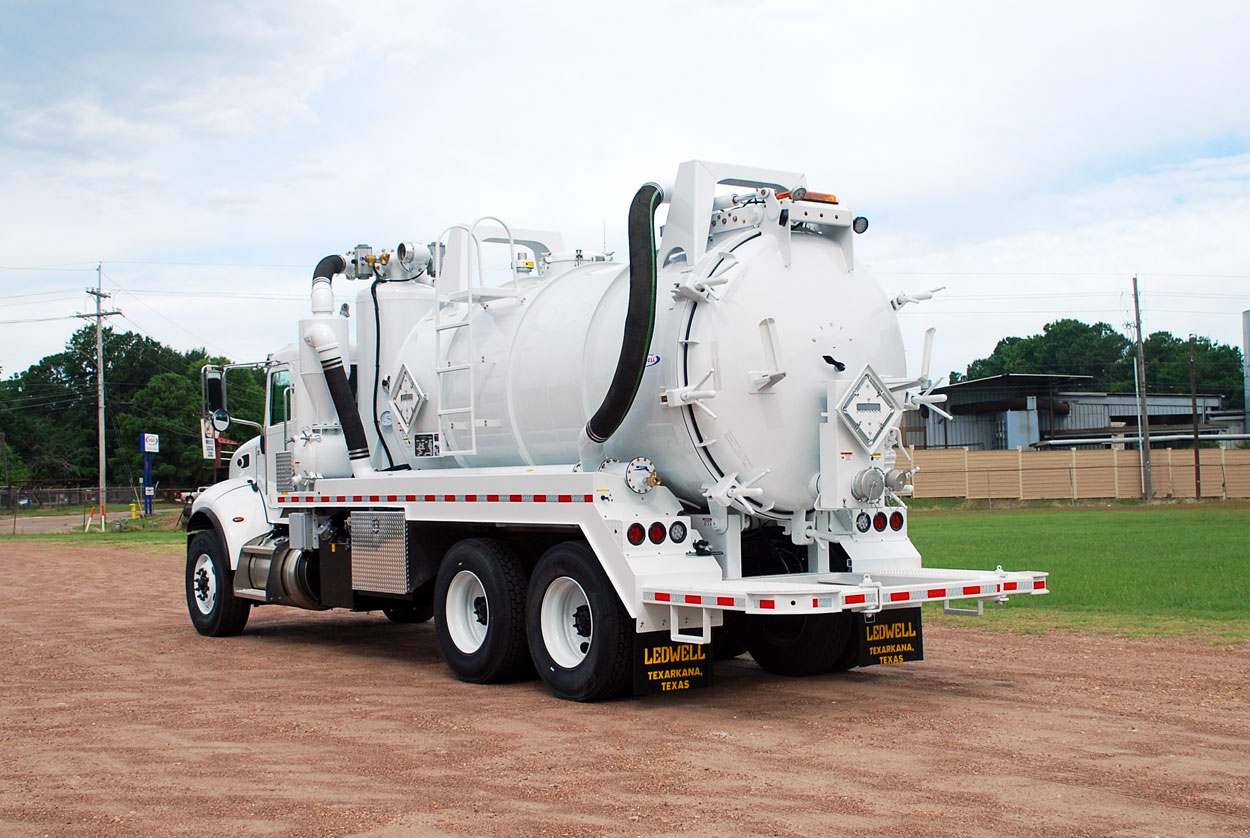 4
Natural Gas Pipe Materials
Cast Iron

Brittle (subject to cracking
Bell & spigot joint every 12 feet
Exposed joints need to be encapsulated to prevent leaks
Need to call gas company if you uncover cast iron main
Steel

Can be bare or coated
Corrodes over time if not protected
If the coating is damaged, do not backfill. Call the gas company to have the coating repaired
Plastic

Not always buried in a straight line
Buried with tracer wire
Static electricity can cause an incident
Small diameter plastic can be severed with a shovel
5
Types of Plastic Pipe
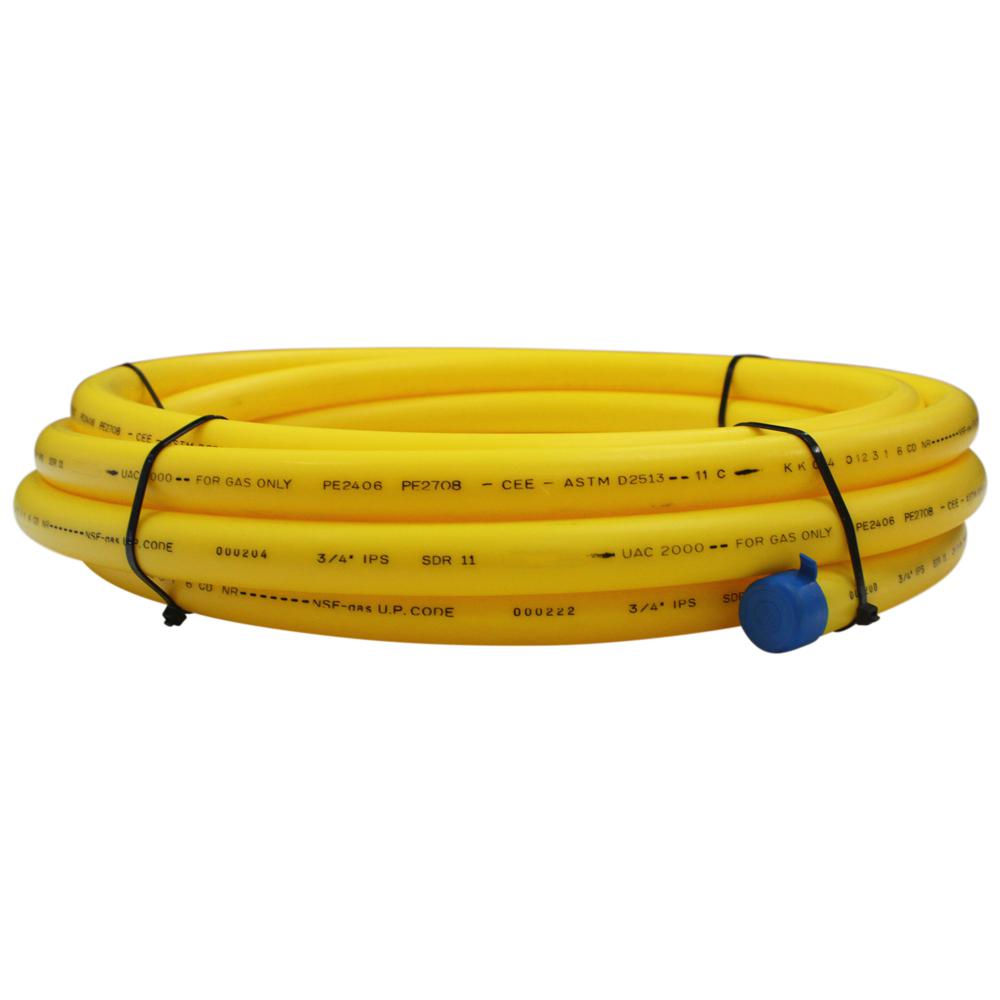 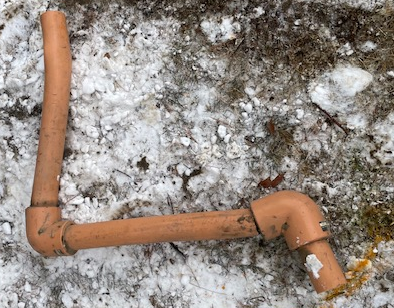 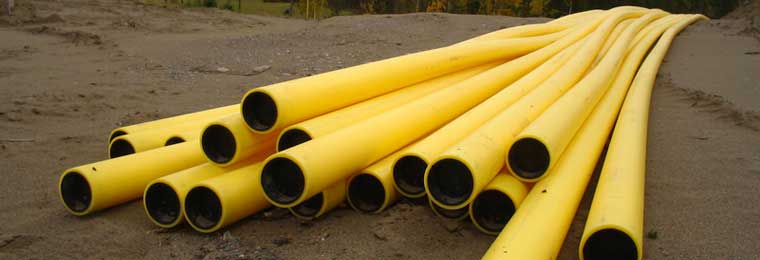 Polyethylene yellow
Aldyl-A
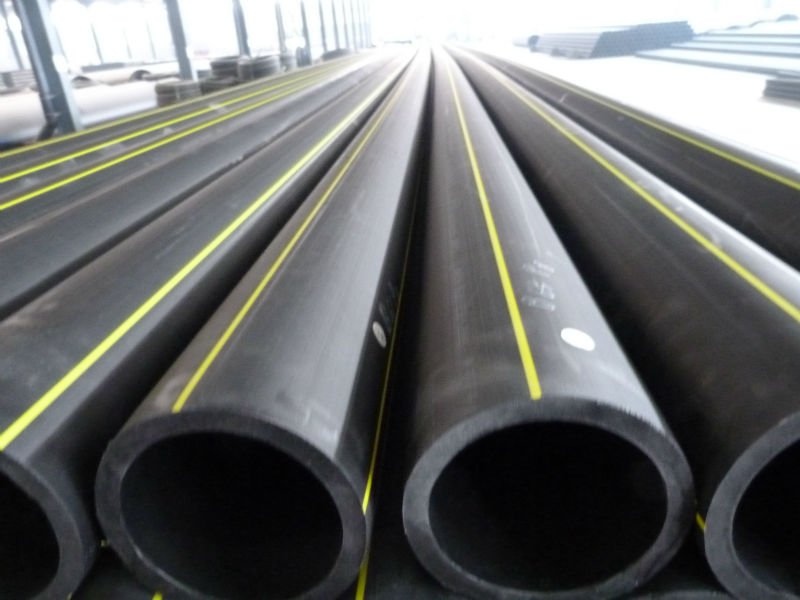 High Density
6
Tracer Wire or Caution Tape Damage
If tracer wire or caution tape is damaged during an excavation, please notify us prior to backfilling so we can make repairs. There is no charge for repair to tracer wire or caution tape.
Tracer wire is used to locate plastic pipe. If damaged, repairs are necessary to ensure a conductive path for future locates.
Damaged caution tape must be replaced prior to backfill to mitigate damage risk during future excavations.
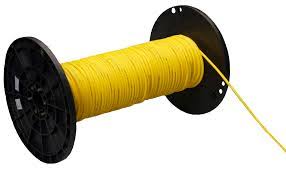 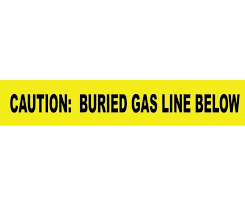 7
Centerline Gas Markings
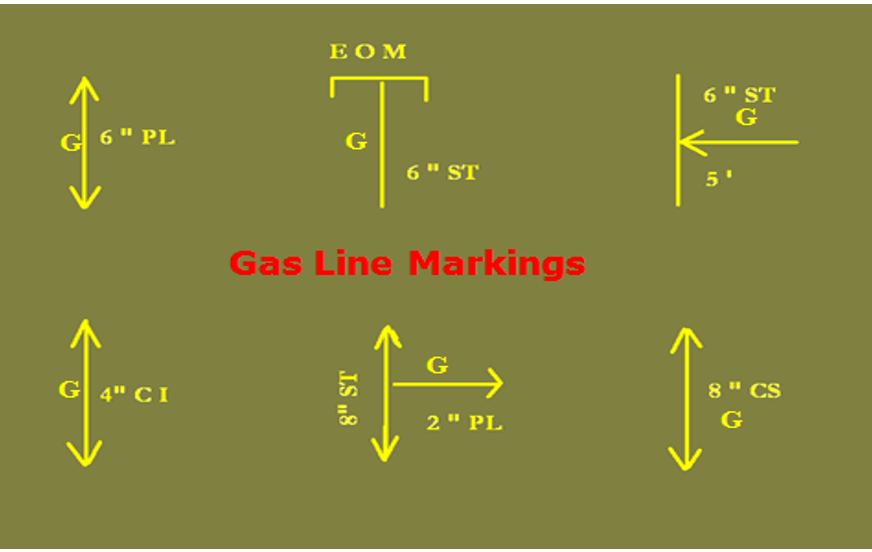 8
Offset Gas Markings
Offset markings are used when gas facilities are located in an area where marks may be removed or easily destroyed
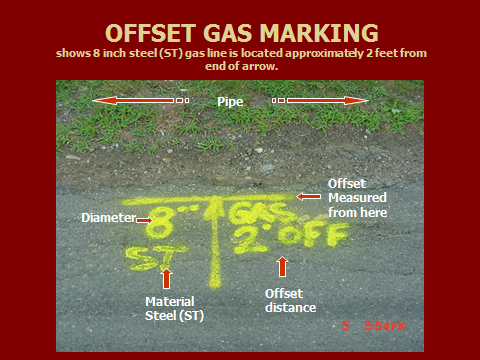 9
Re-marks & Maintaining Marks
If marks become faded or destroyed, re-notify Dig Safe, stop work for 24 hours for re-marks
If the scope of the job changes - call in a new Dig Safe ticket
It is the excavator's responsibility to maintain all marks
If your excavation causes the removal or disturbance of the marks, establish offset marks to maintain a reference point for those underground utilities
If there are any questions about the marks reach out to the utility
10
Visual Cues of Gas Facilities in the Area
Valve boxes
Cathodic protection test boxes
Trenches and/or repair patches
Meters or regulator vents at buildings
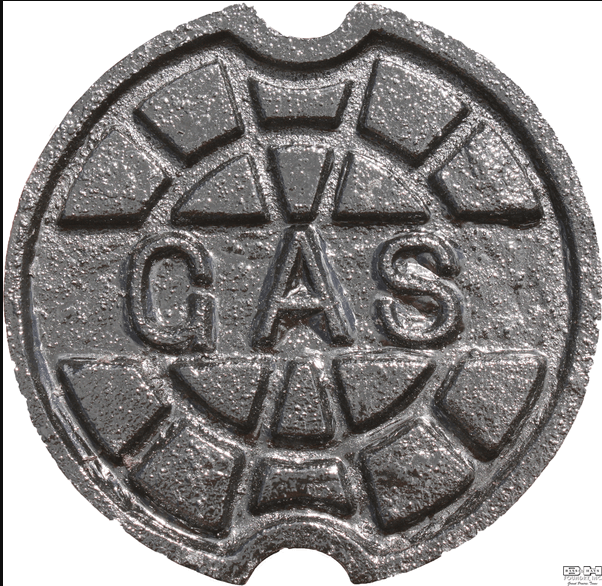 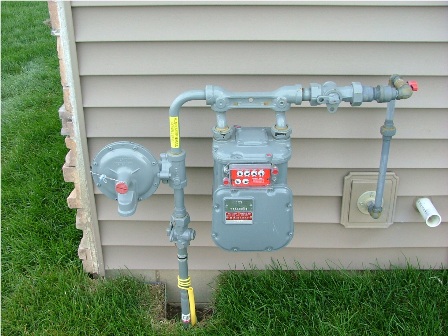 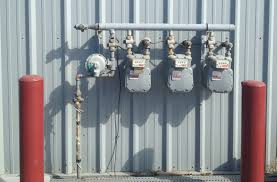 11
Private Gas and Master Meter Sets
Eversource only marks facilities it owns
Private gas after the meter must be located by a private utility company – propane is also not marked by Eversource
Some locations have a master meter – anything after the master meter is considered private
Generators, grills, fire pits are examples of structures that can have private gas
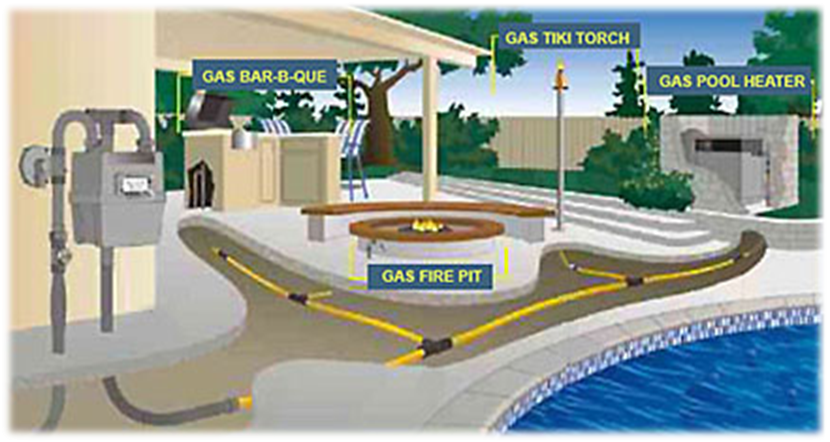 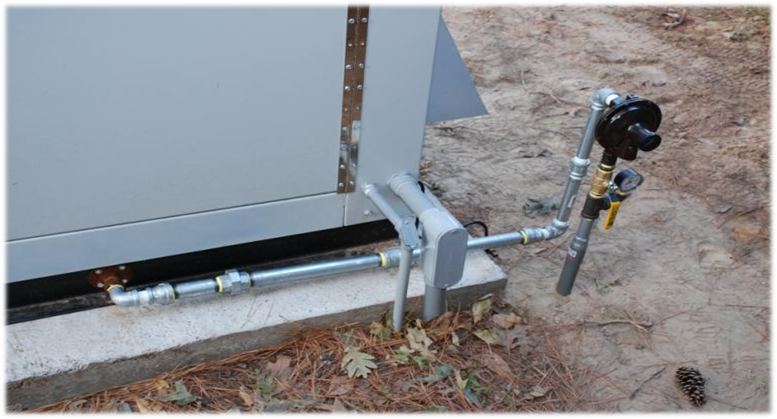 12
Regulator Stations
Please contact Eversource/EGMA prior to ANY excavation within 50 feet of a regulator station.
Regulator stations are used to monitor and control the operating pressure of the gas distribution system.
A site meeting and standby is required for excavation within 50 feet of a regulator station. A minimum of 24 hours notice from the excavator is required to schedule standby personnel prior to excavation.
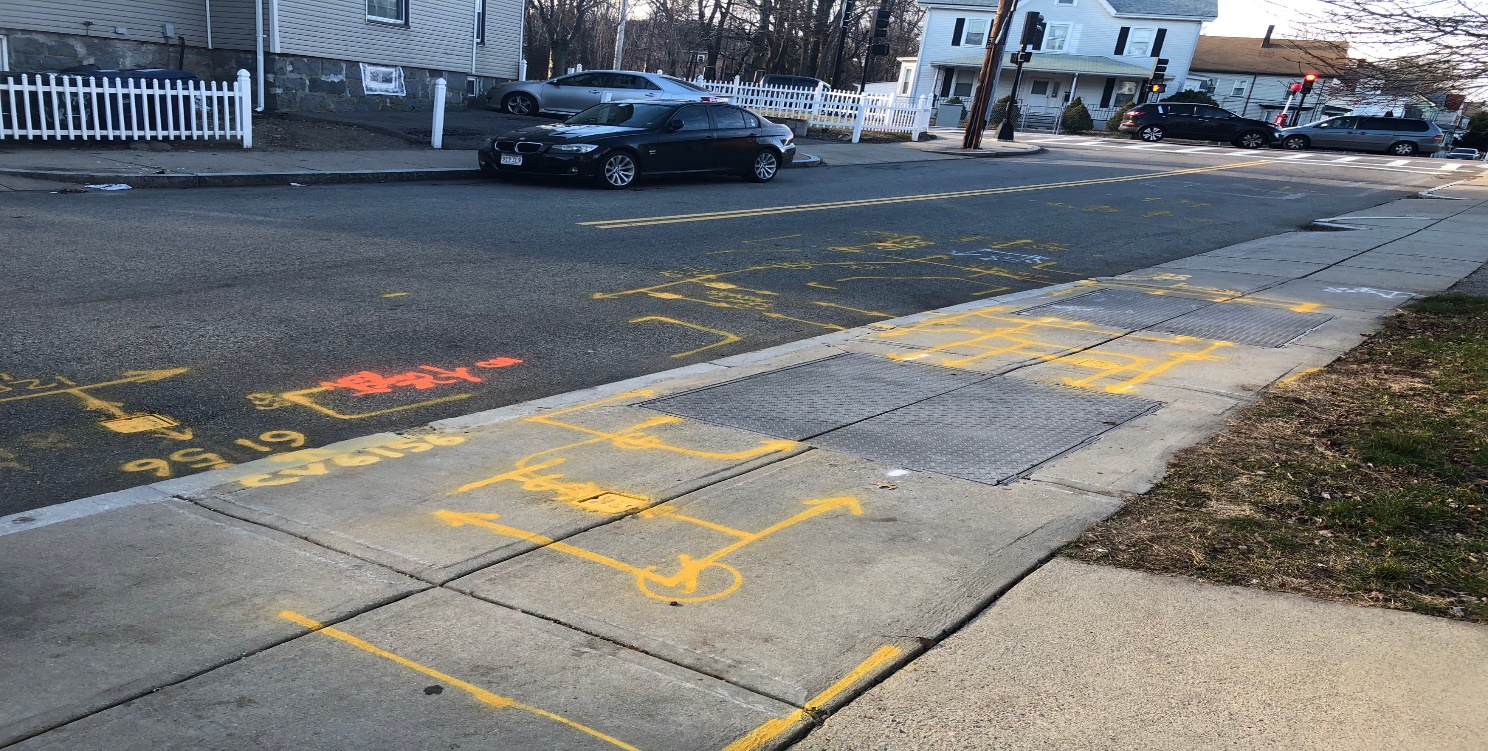 13
High Pressure Standby
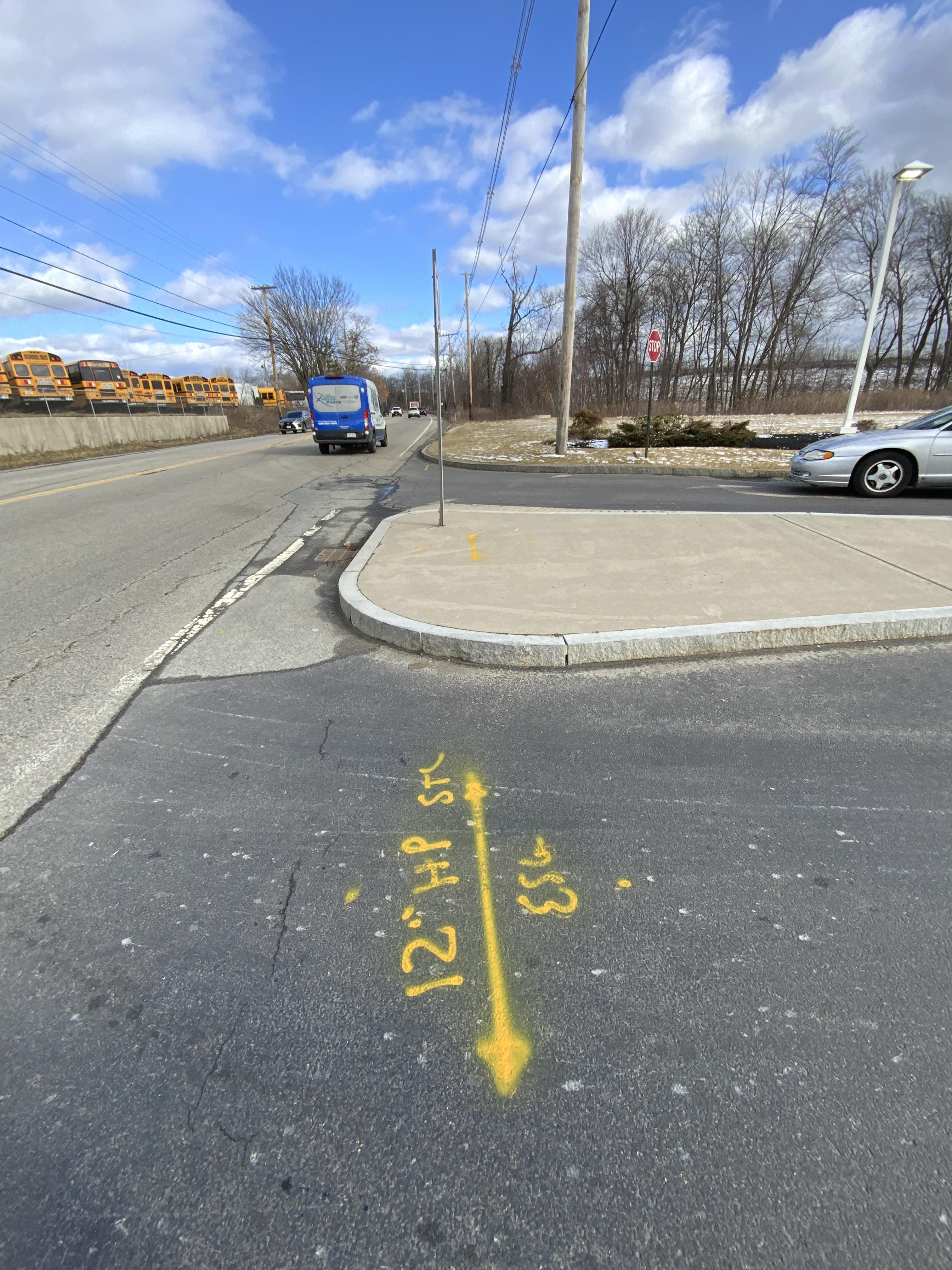 If working near HP expect a phone call from the locator and Damage Prevention Supervisor
Ticket system will also send a notification email regarding critical facilities
If working within 10 feet of HP, Eversource will have a technician on site
Always update ticket at Dig Safe and notify Eversource Supervisor if scope of work changes
14
Blasting
Eversource procedure requires our personnel work cooperatively with contractors engaged in blasting operations within 100 feet of our gas pipelines to minimize the potential for damage to gas facilities.
When gas facilities have the potential to be affected by blasting operations, contractors must submit a blast plan to Eversource for approval. Leak survey is scheduled accordingly.
15
Signs of a Hit Gas Pipe
Blowing or hissing sound
Dust blowing from the hole
Continuous bubbling in wet area
Rotten egg smell
Flames – if gas has ignited
16
What to Do If a Damage Occurs
Shut down all machinery
Move away from the affected area
Do not do anything that could cause a spark
Call 911
Notify gas company
Keep general public away from area 
Do not reenter excavation or attempt to stop the flow of gas
Additional direction will be given by 911 and the gas company
If natural gas is escaping inside a building or is entering a building through an opening, knock on the door to notify the building occupants to evacuate. Do not ring the doorbell.
17
What to Expect If a Damage Occurs
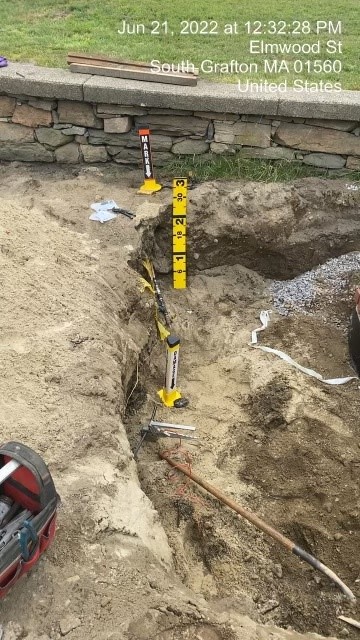 Investigation by Eversource
Eversource crew will respond to complete repairs
Operator will be asked for Hoisting License 
Supervisor/Foreman will be asked for information
Photographs of damage and marks
18
Emergency Contacts
Eversource 1-800-592-2000
EGMA 1-800-525-8222
National Grid 1-800-233-5323
Liberty Utilities 1-800-936-7000
19